January 10, 2017 MACC
POSITIVE DISCIPLINE!
“H” RothenbergCo-Owner TRIPLE C CAMP Charlottesville, VAwww.campcoach.com
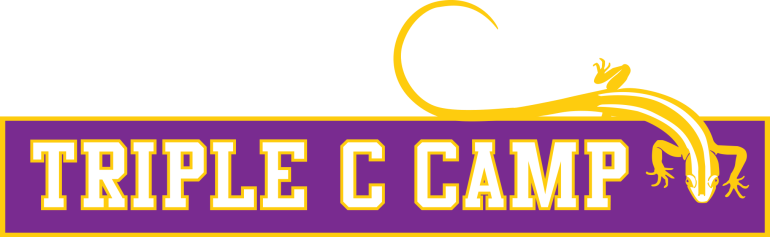 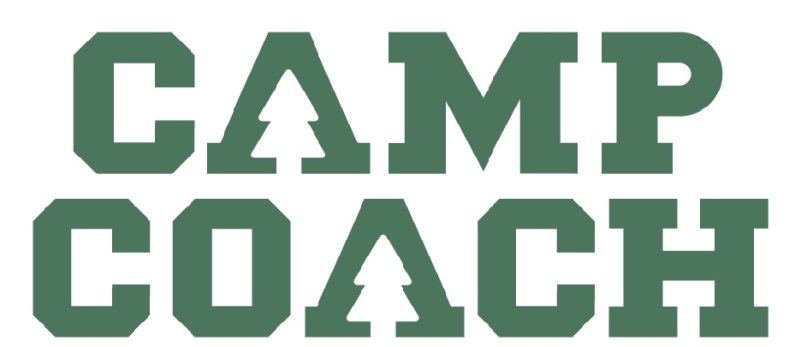 Living in Illinois 1989-1999
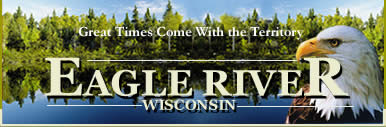 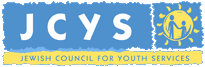 Ingleside, IL
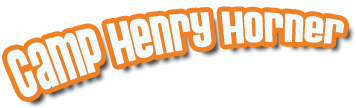 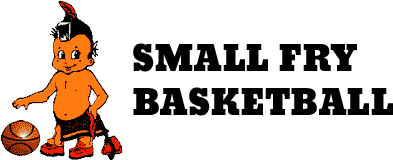 GLENBROOK
Living in Virginia 1999-2017
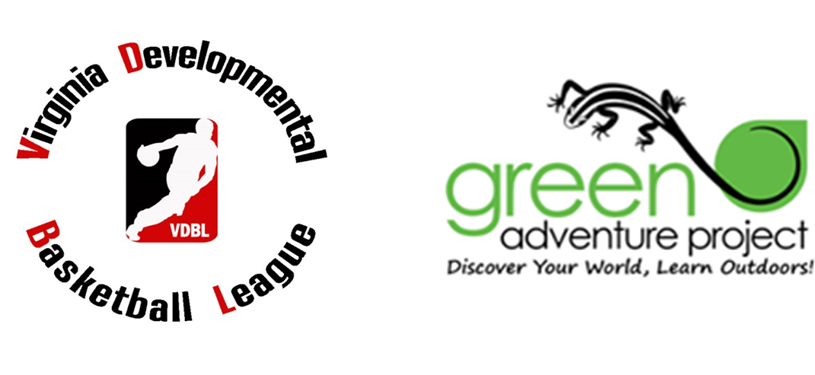 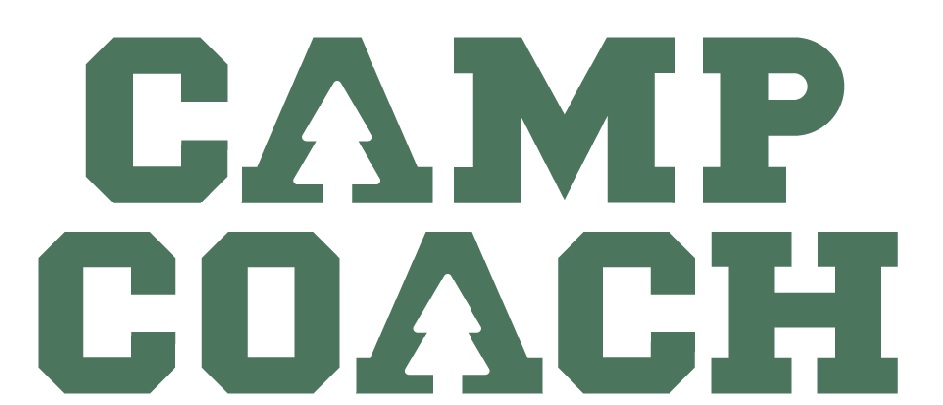 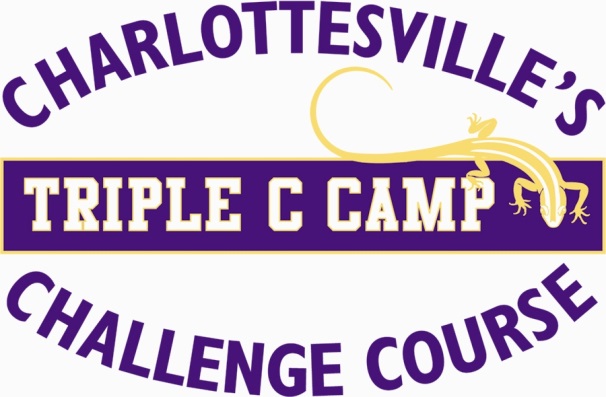 What can I share?
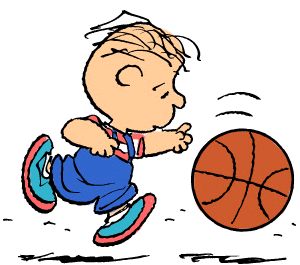 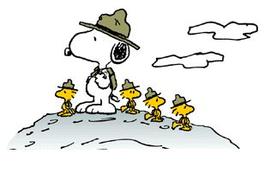 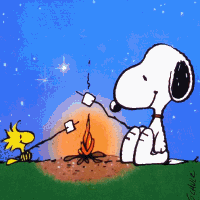 CONFERENCES
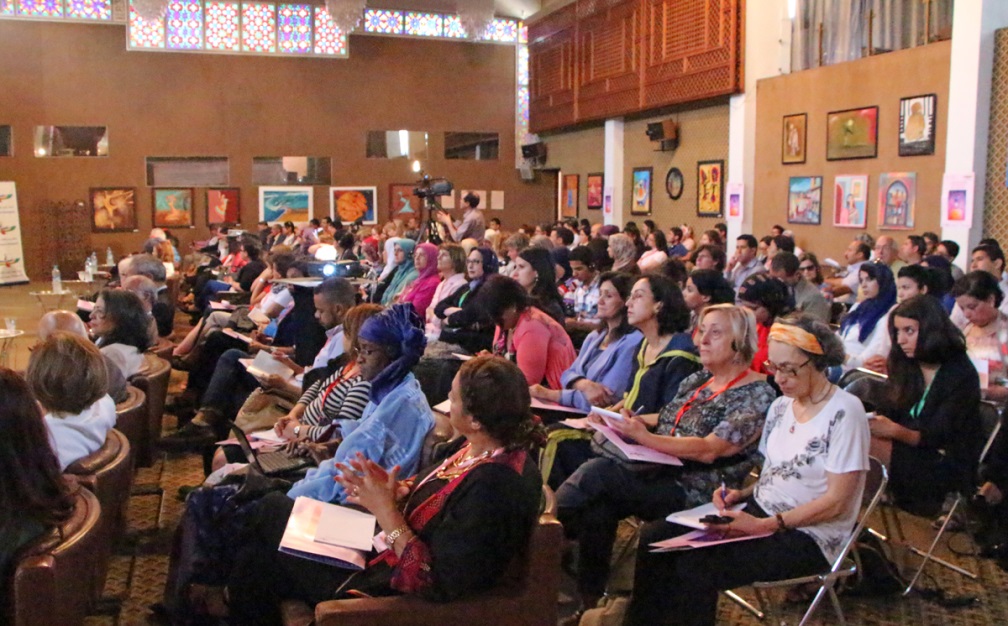 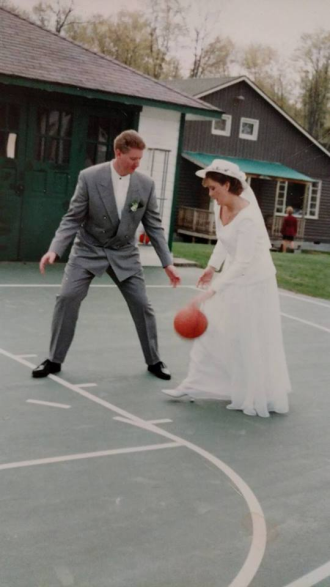 SECRET SAUCE
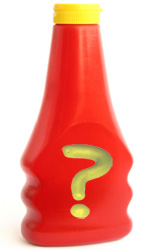 SPECIAL SAUCE
Beginning of each session/entire camp
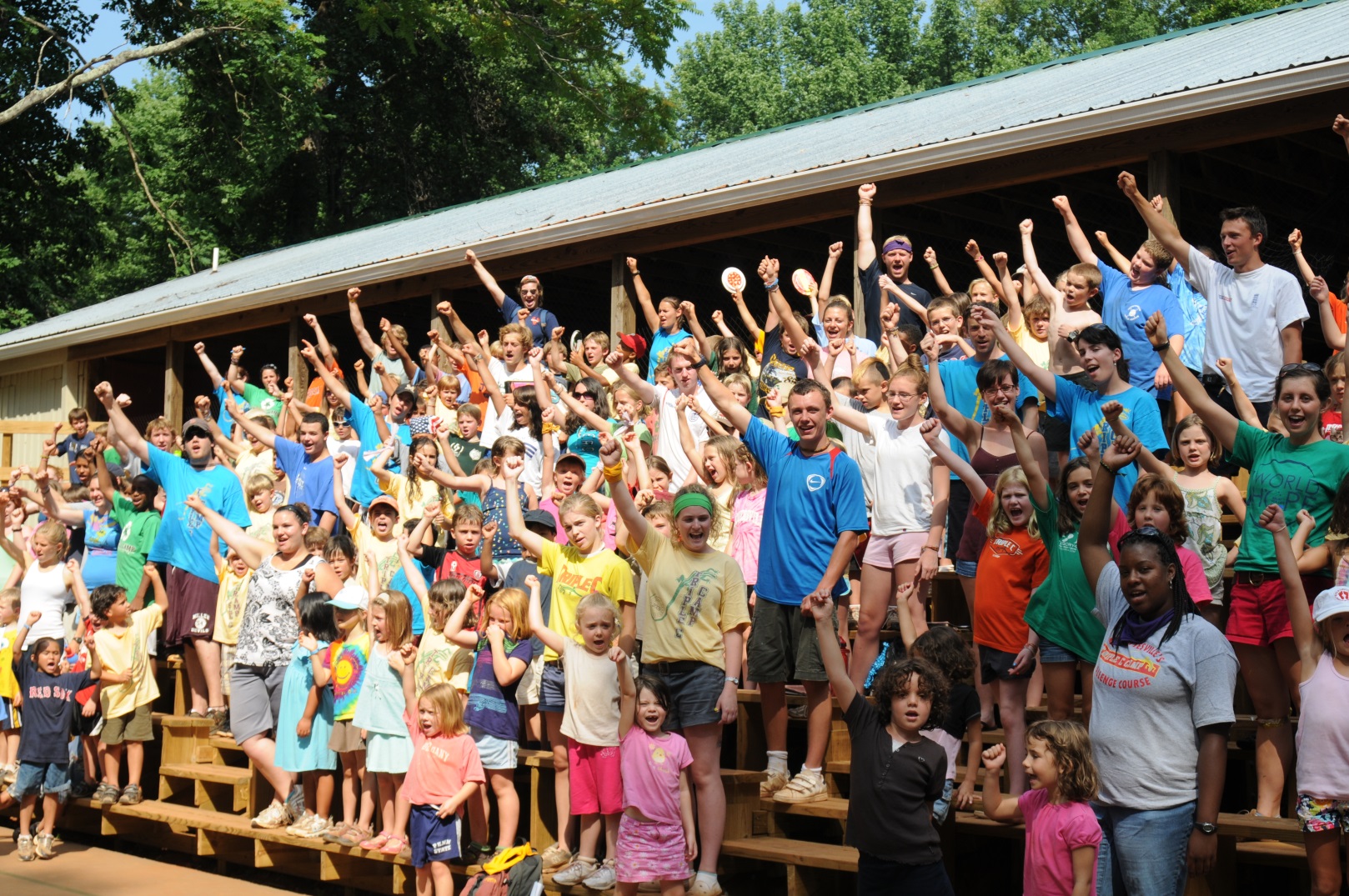 COUNSELORS ARE IN CHARGE!
POSITIVE DISCIPLINE
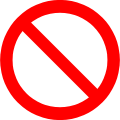 POSITIVE DISCIPLINE
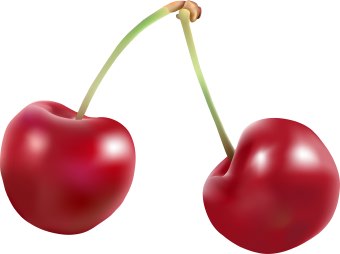 OUR PROGRAM
TOUGH TOPIC – TOUGH DECISIONS
Are you training your staff to spend time with a child one on one after EVERY misbehavior? Do your Counselors have the time?
Inform the child of the inappropriate behavior and let them know what is expected and why.
How and when do you communicate with parents regarding child's behavior?
Parents ask…”How do you handle discipline?”
“COUNSLEORS MAKE A HUGE DEAL OUT OF POSITIVES AND DEAL WITH THE NEGATIVES”
Webster’s Definition Discipline
“the practice of training people to obey rules or a code of behavior, using punishment to correct disobedience”
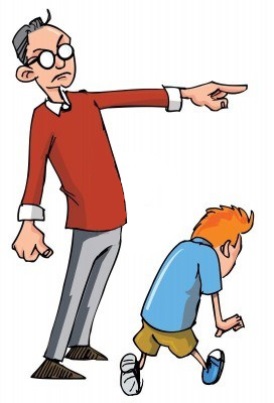 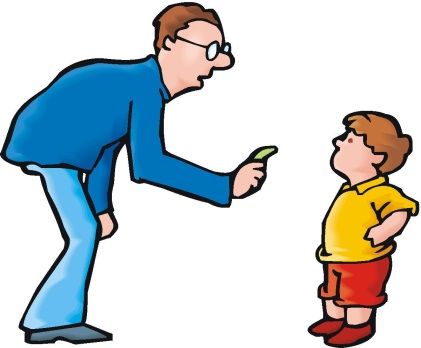 HAVE A PLAN
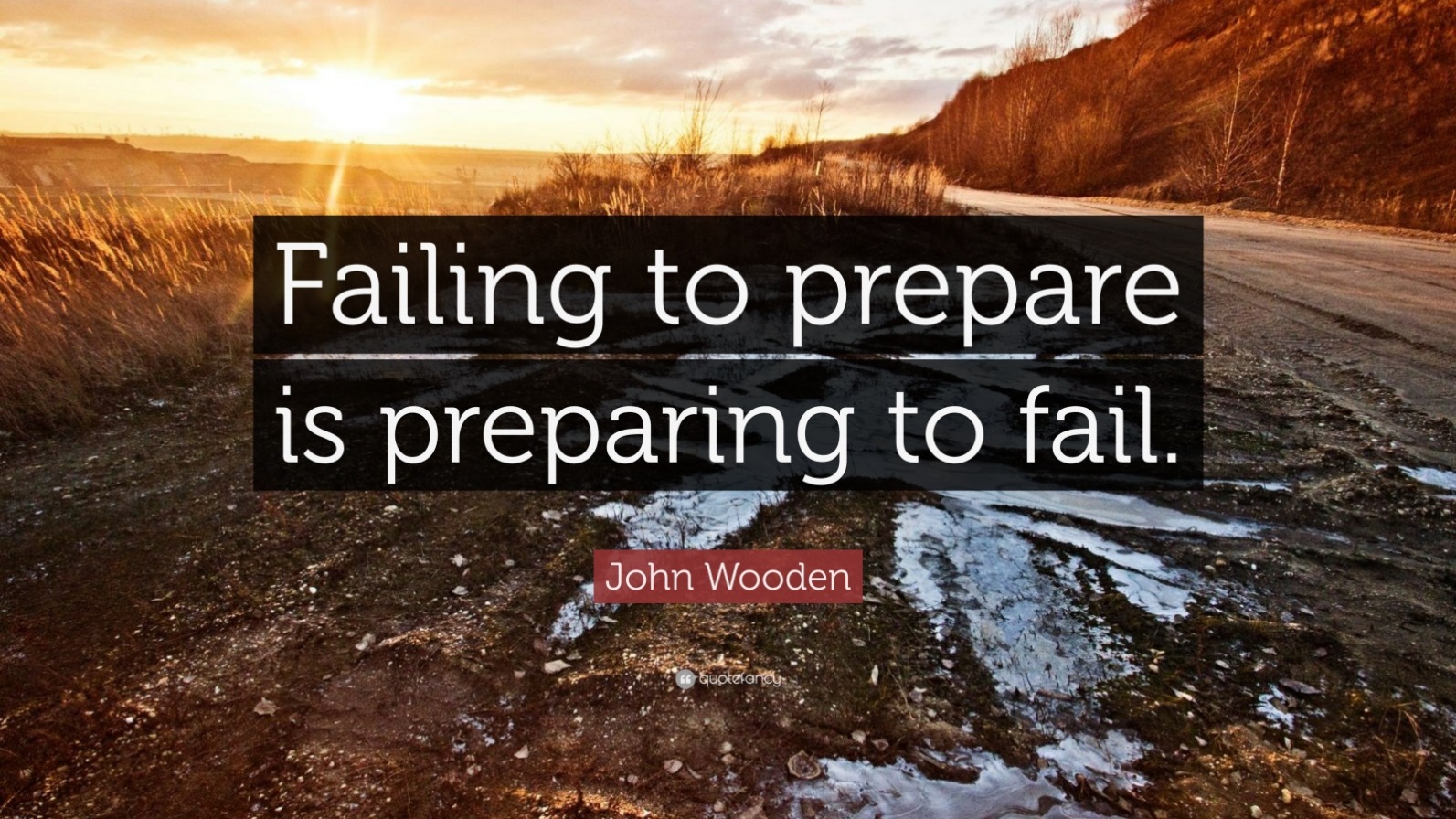 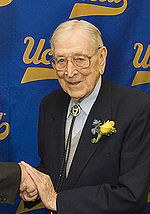 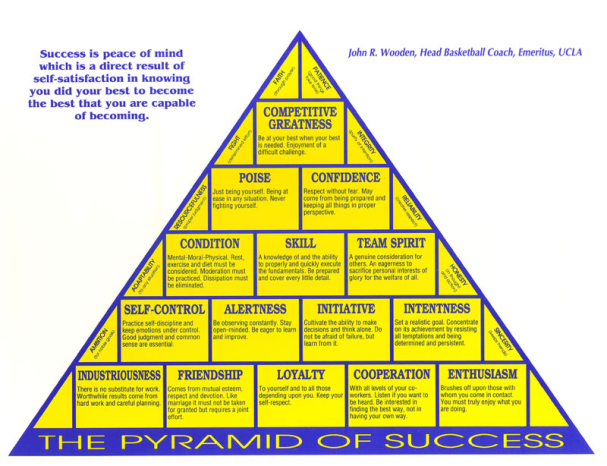 CLEAR EXPECTATIONS
Entire camp
At group level
Words like rudder of a ship
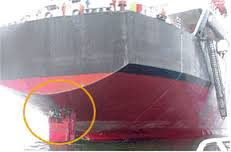 [Speaker Notes: So important to speak with our staff vs. at our staff….importance of PLEASE …smiling and impacting]
By defining behavior expectations and having a plan, we reduce behavior issues
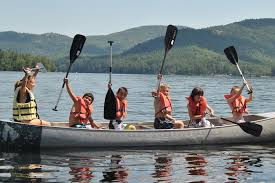 Monday Morning Chart/Family Time
Things To Cover Every Monday With Campers
(Cover at some point during day, not necessarily all at once)

❑ Introductions, Names (Name Game)
❑ Orientation to Camp Facility
❑ Safety- shoes, rocks, woodchips, explain that rules are set to keep them safe
❑ Behavioral Expectations
	Look at the person who is speaking
	Respond, with “yes” when spoken to
❑ Our Group’s thoughts: 
1-
2-	
3-				
❑ Counselor Expectations of campers, let them know you are here for them
❑ Goals  Cabin group goals:
	1-
	2-
	3-
                    Individual camper goals (give campers a chance to share what they want to accomplish at camp…may want to split 	group into smaller groups)
	1-
	2-
❑ Buddy Systems
❑ Bathrooms- where they are - washing hands after animals, using the toilet, and before meals
❑ Allergies- food allergies/contact allergies
❑ Lunch Procedures 
❑ Animals – fingers in cages, dogs
❑ Leave no Trace- clean up after your group
❑ Platinum Rule- Treat others the way you know they want to be treated
[Speaker Notes: This is being done intentionally for organization, structure, interaction, learning about our campers …. Prevents behavior issues….better this goes, the better the session goes]
Kapers chart
CABIN KAPER CHART WEEK ____________________
ONE COMMUNITY, ONE FAMILY
LEAVE ALL PLACES CLEANER THAN YOU FOUND THEM!!
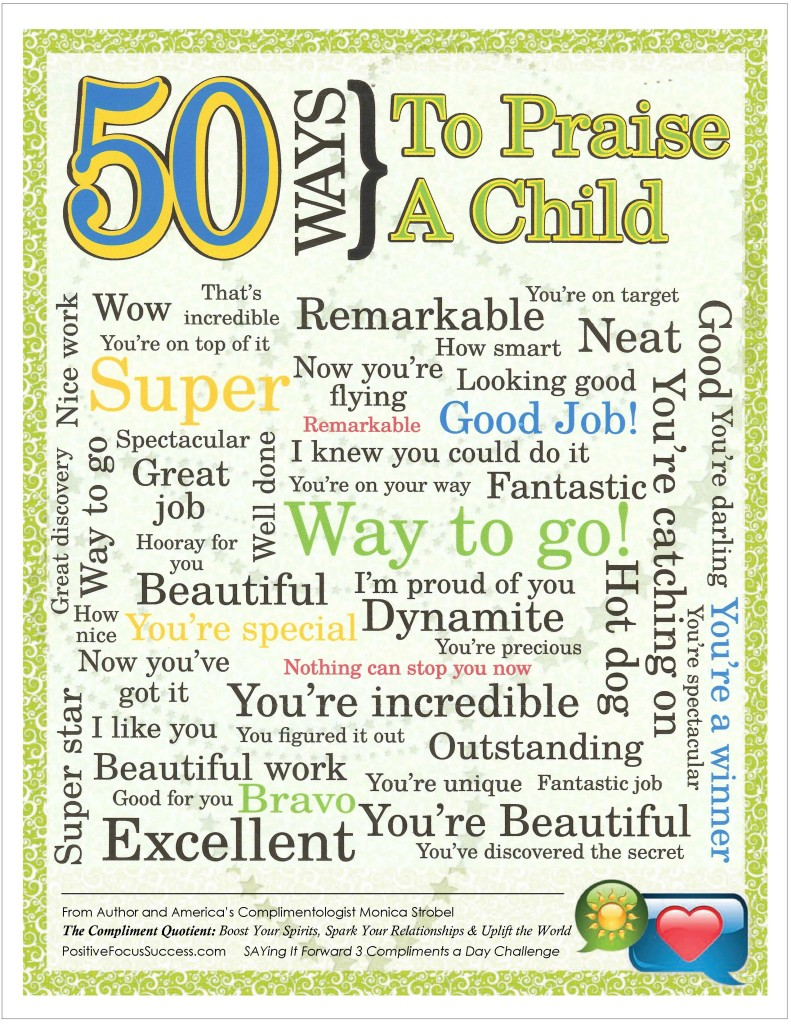 Positive Words
Examples in action…
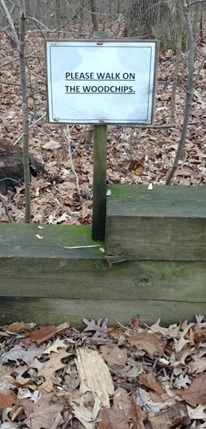 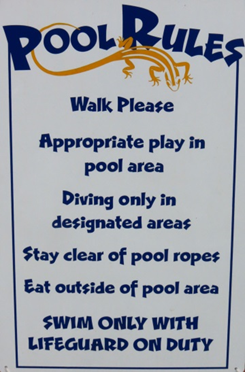 PLEASE CLOSE YOUR EYES
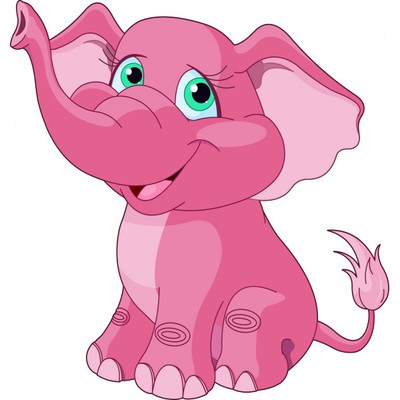 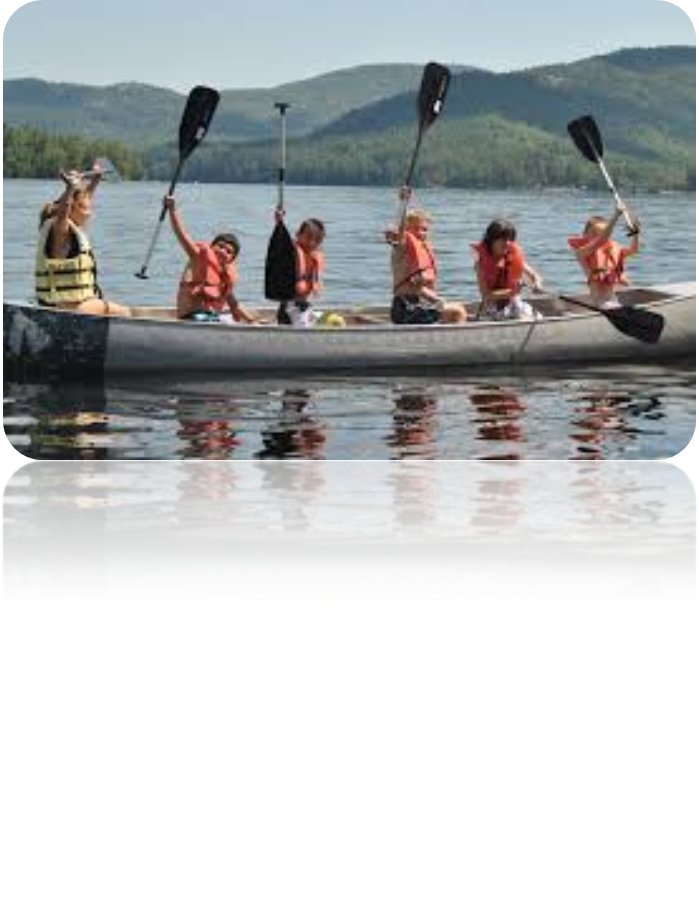 What could happen?
Why are the campers misbehaving?
What do they really want?
ATTENTION!
THIS IS THE SPECIAL SAUCE
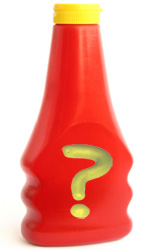 CHOICES
CHOICES
CHOICES
Staff are in charge, staff frame the choices
Level I: Redirect
Redirect the child’s focus onto something positive 
Avoid mentioning the negative choice- speak to the desired choice/outcome
Once redirected, move forward praising the positive choice (relationship building)
Child is getting positive attention 
Other children- ripple impact
Johnny is throwing rocks in the creek
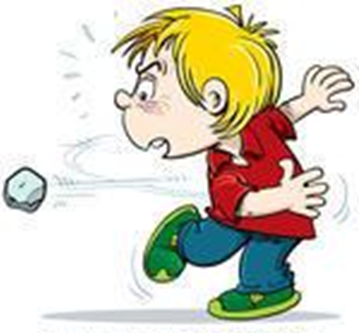 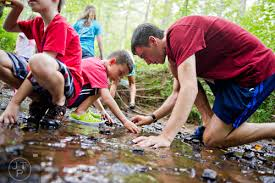 UNDESIRED BEHAVIOR
WHAT DO WE DO NOW?
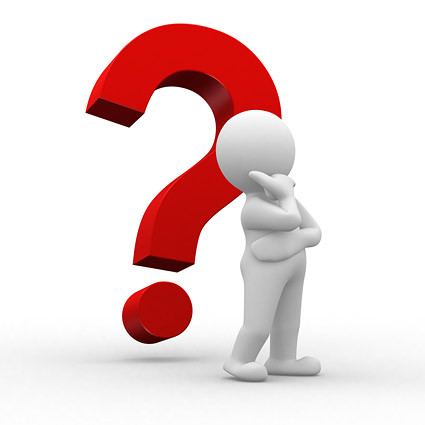 What to do when the redirect doesn’t work?
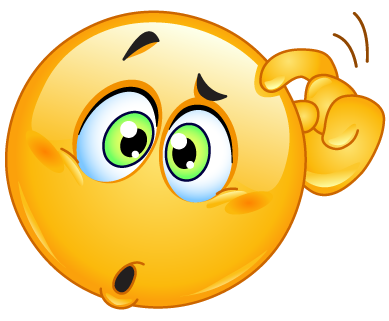 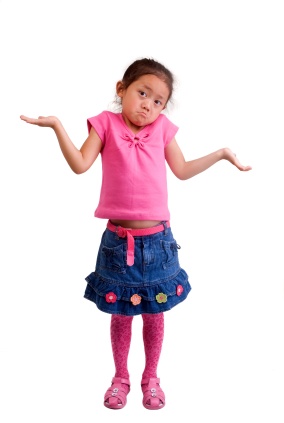 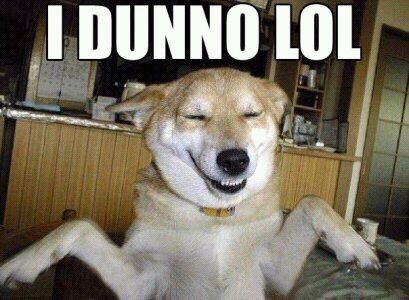 Level II - CHOICES
Counselor: “Johnny, you have a choice to make…either ‘the desired behavior’ or a time out/reflection time”
Never mention the negative behavior. Focus on the positive… Only give attention to the desired behavior.
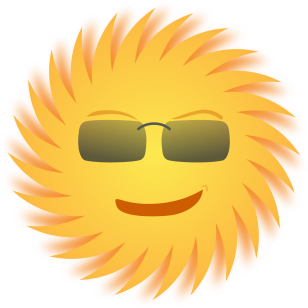 [Speaker Notes: Ask the audience who is in charge?  They all say the Counselors….after 1(we believe in short in site time outs)]
FOLLOW THROUGH
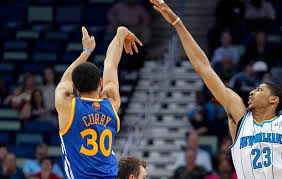 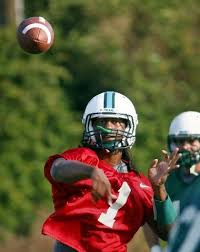 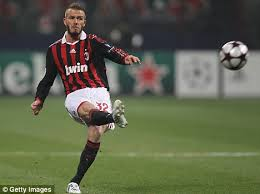 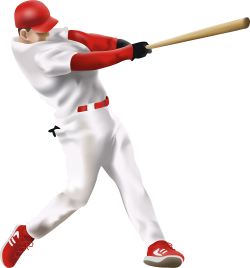 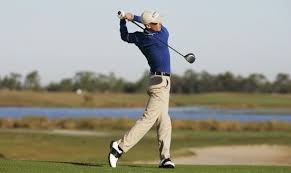 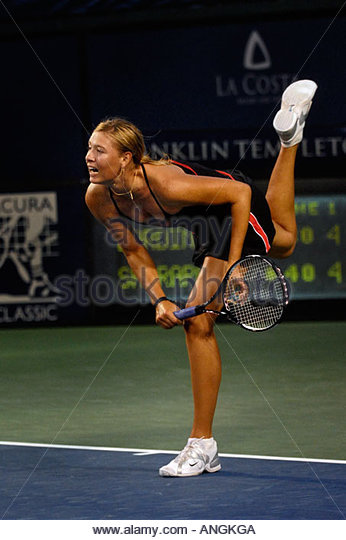 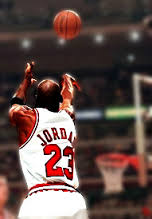 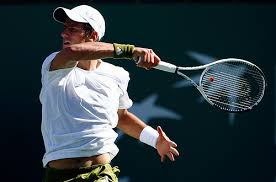 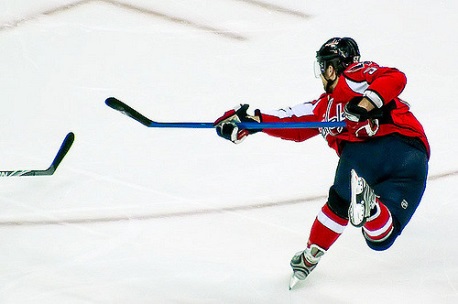 Any Questions??Thru Level II
LEVEL III – Exterior support-more choices-

Johnny is still throwing rocks in the creek….
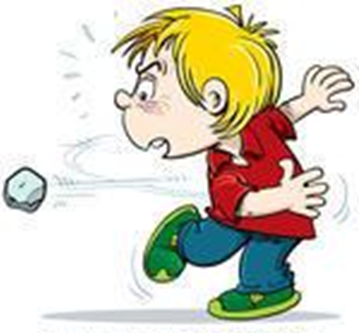 Counselor: “Johnny, You have a choice to make, either the time out/reflection time or I will radio for Mr. “H” to come discuss this with you.”
When camper rejoins group
Positively reinforce smallest thing
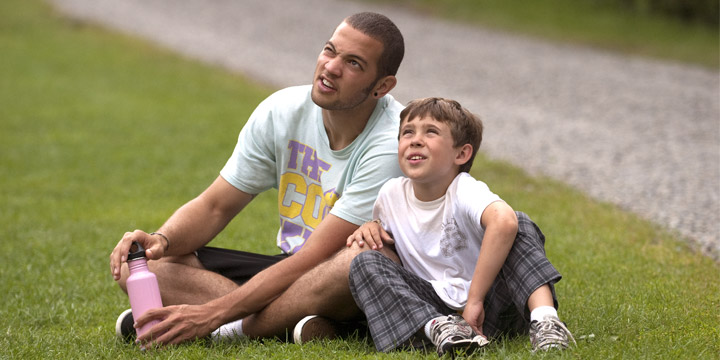 Rebuild anything
that has been lost
If two campers are having difficulties??
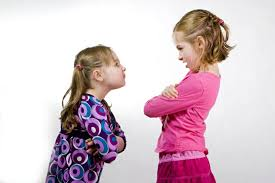 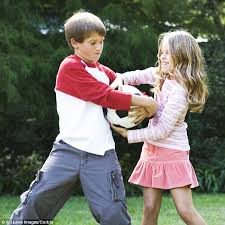 Great kids behaving less than perfectly
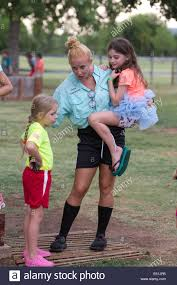 Allow child who was wronged to speak first
Physical placement in meeting is critical…be intentional
Try to come to agreement where campers can work together
Sometimes our agreement is to disagree
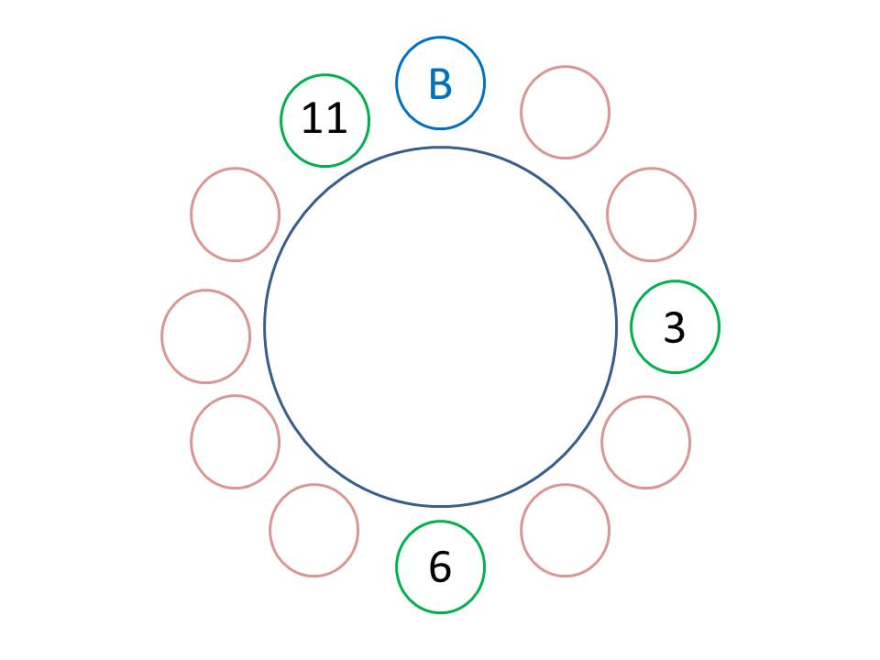 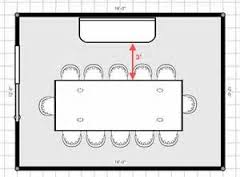 [Speaker Notes: On ground outside who faces the sun]
Entire group struggling
(mostly listening issues and frustrated Counselors)
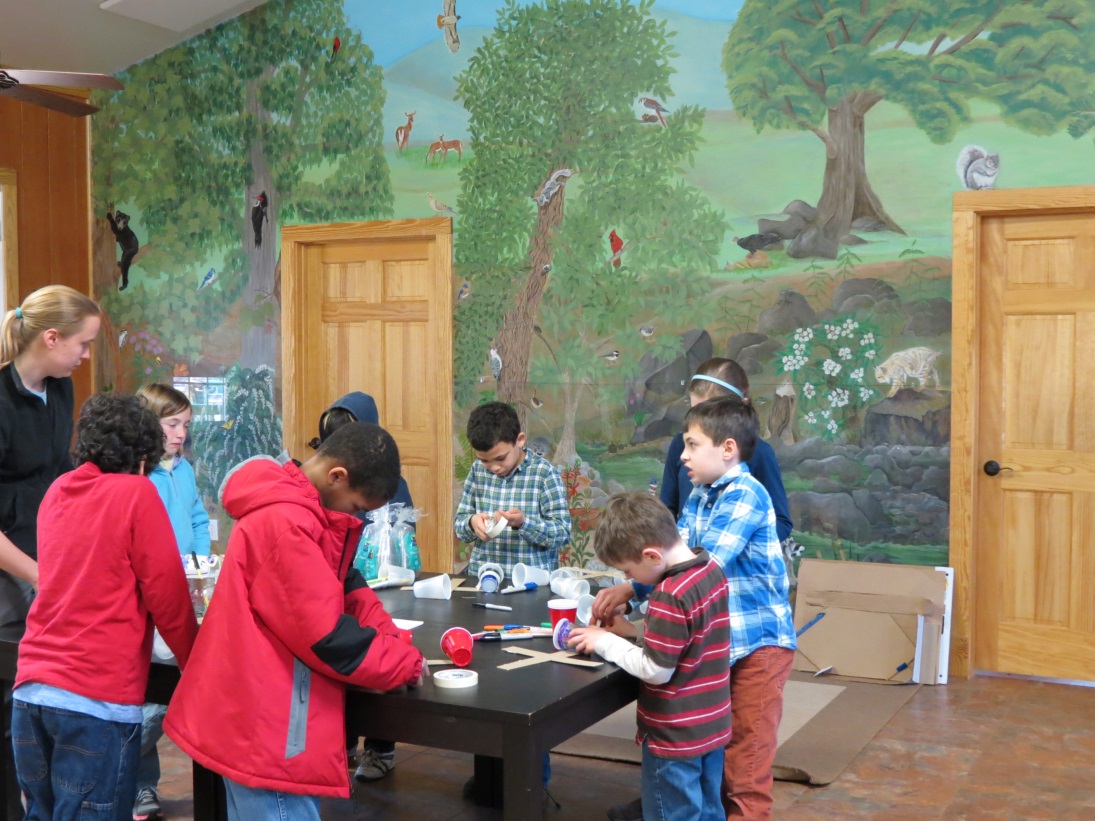 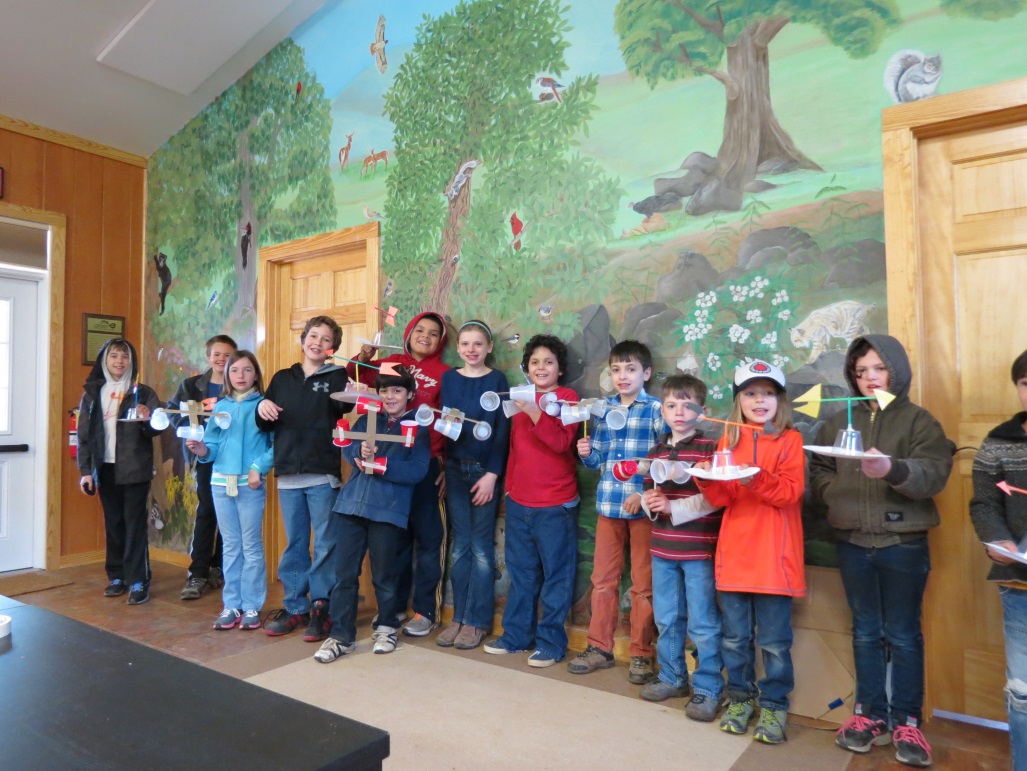 [Speaker Notes: Listening, paying attention, follow directions, frustration for counselors…]
HANDS ON ISSUE
Automatic Level III 
Director speaks with camper & then parent
Both campers at meeting
Leaving as friends, or friendly
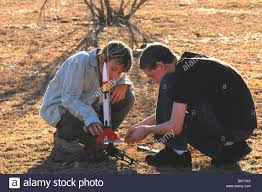 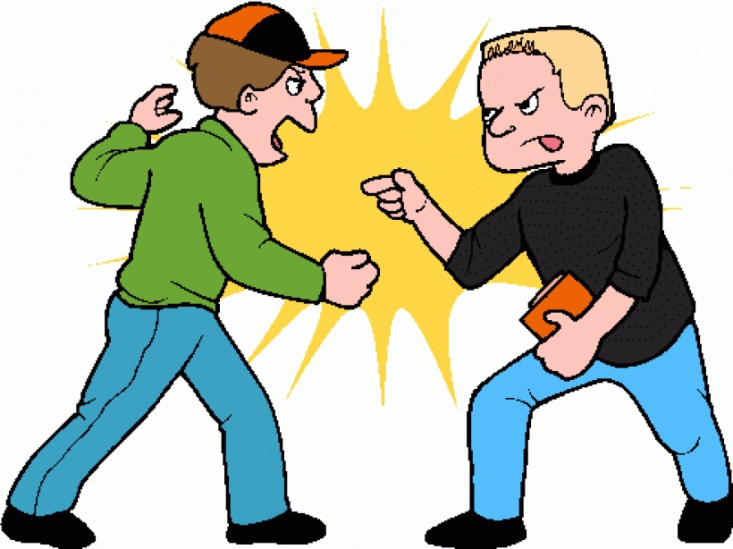 FREQUENCY OF ADMIN VISIT
Minimal due to intentionality of program
This is a strategy designed for the entire camp
Time for situational role playing?
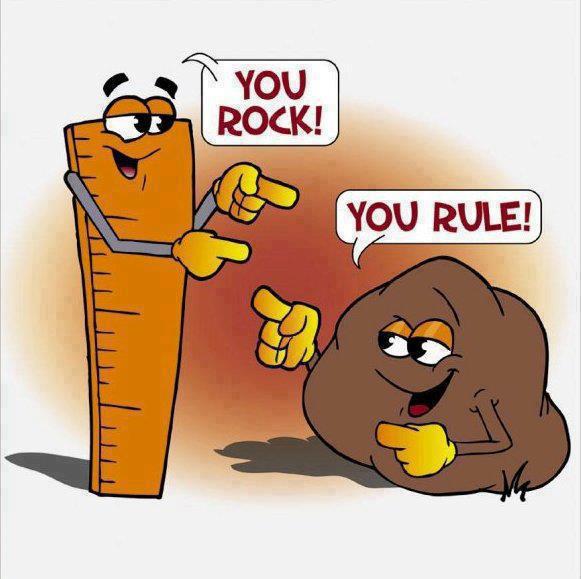 Difficult situation Scenarios
Redirecting:

Camper is pushing friend on a swing higher than Counselor is comfortable
Camper is sitting on another camper’s bed when everyone knows that camper HATES it when someone sits on their bed
Camper is imitating another camper with every word they speak
Two or more campers:
 
Two 3rd grade boys are at the drinking fountain and spraying and splashing.  Usually friends, however went too far and they are angry with each other….looks like it’s about to get physical.

7th grade girls cabin getting ready for social with another camp. One girl has never worn make-up, doesn’t want to and the other girls are making fun of her.
6th grade boy camper does not want to participate in cabin clean up and is trying to get the other campers to go on strike!
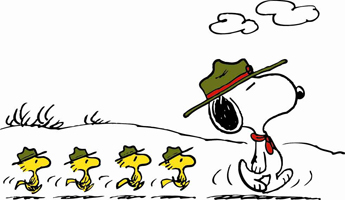 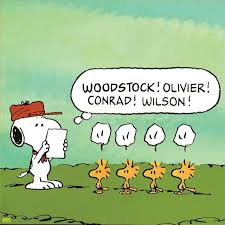 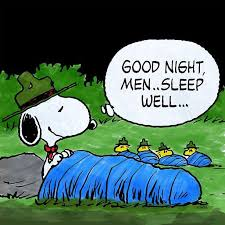 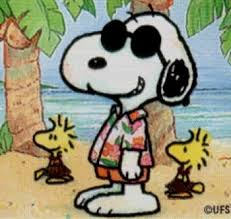 January 10, 2017 MACC
POSITIVE DISCIPLINE!
“H” RothenbergCo-Owner TRIPLE C CAMP Charlottesville, VAwww.campcoach.com
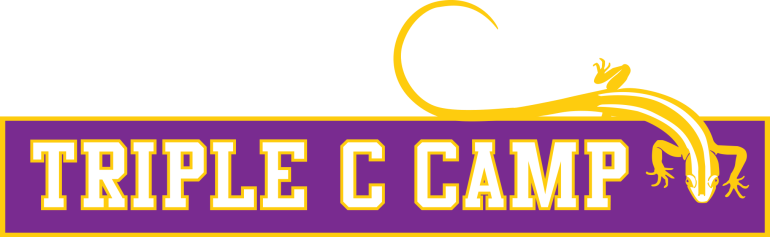 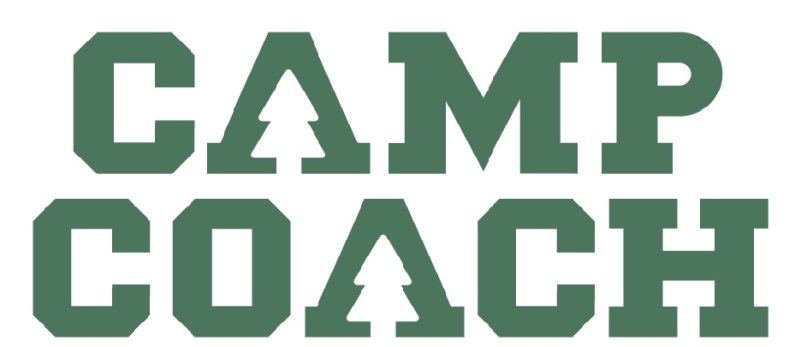